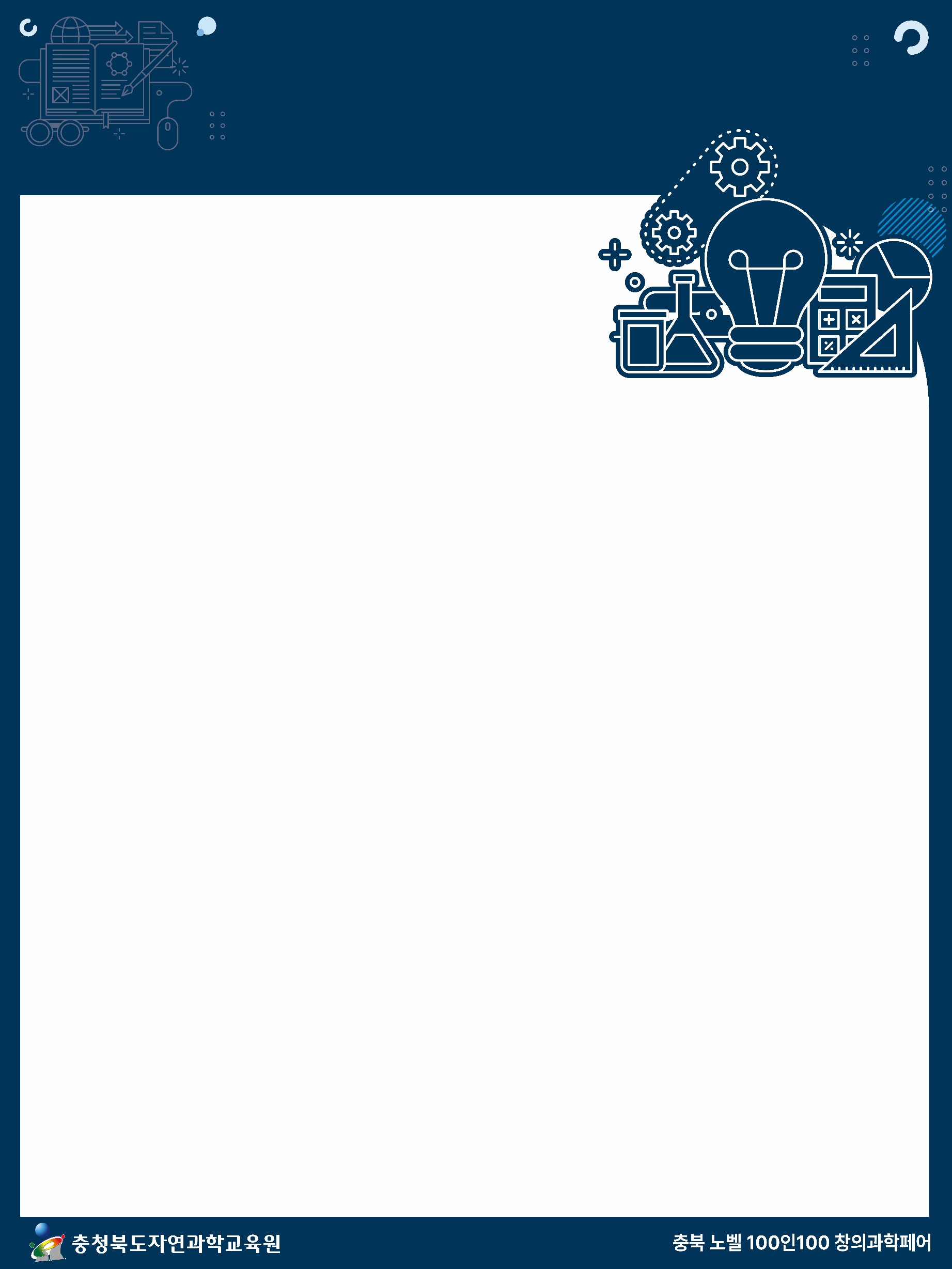 HY헤드라인M / 150pt
소타이틀 작성 후 복사하여 사용가능합니다.
본문이 긴 경우 사용하세요 길지않으면 삭제하시면됩니다.
관리번호: 도전-001
작품개요
01
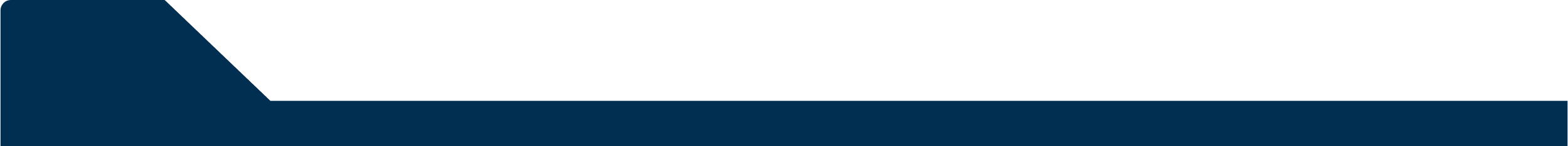 지정폰트로(나눔고딕 ExtraBold)
작성부탁드립니다.
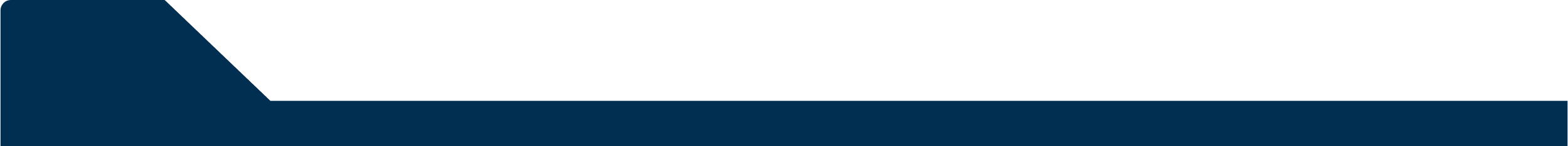 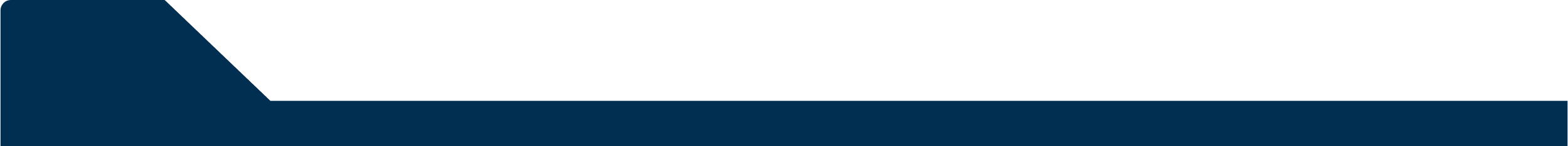 이 포스터는 90cm * 120cm 크기입니다.

글꼴 : 나눔고딕으로 작성해주시기 바랍니다.
크기 : 상관없습니다.
이미지, 사진: 고화질로 첨부 부탁드립니다.
※지정글꼴이 아닌 경우 인쇄과정에서 문제가 발생합니다. 

작성 후 ppt 원본파일로 제출 바랍니다.
*Ppt파일 제출할때 내용에 들어간 사진이나 이미지는
같이 첨부해서 보내주시기 바랍니다.

(작업시 이 글 상자는 지우고 작업하시기 바랍니다.)
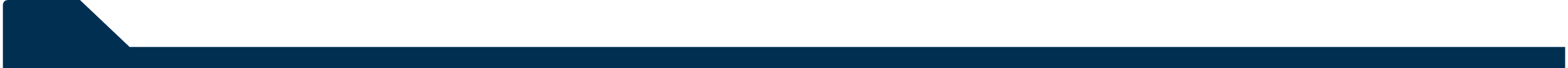 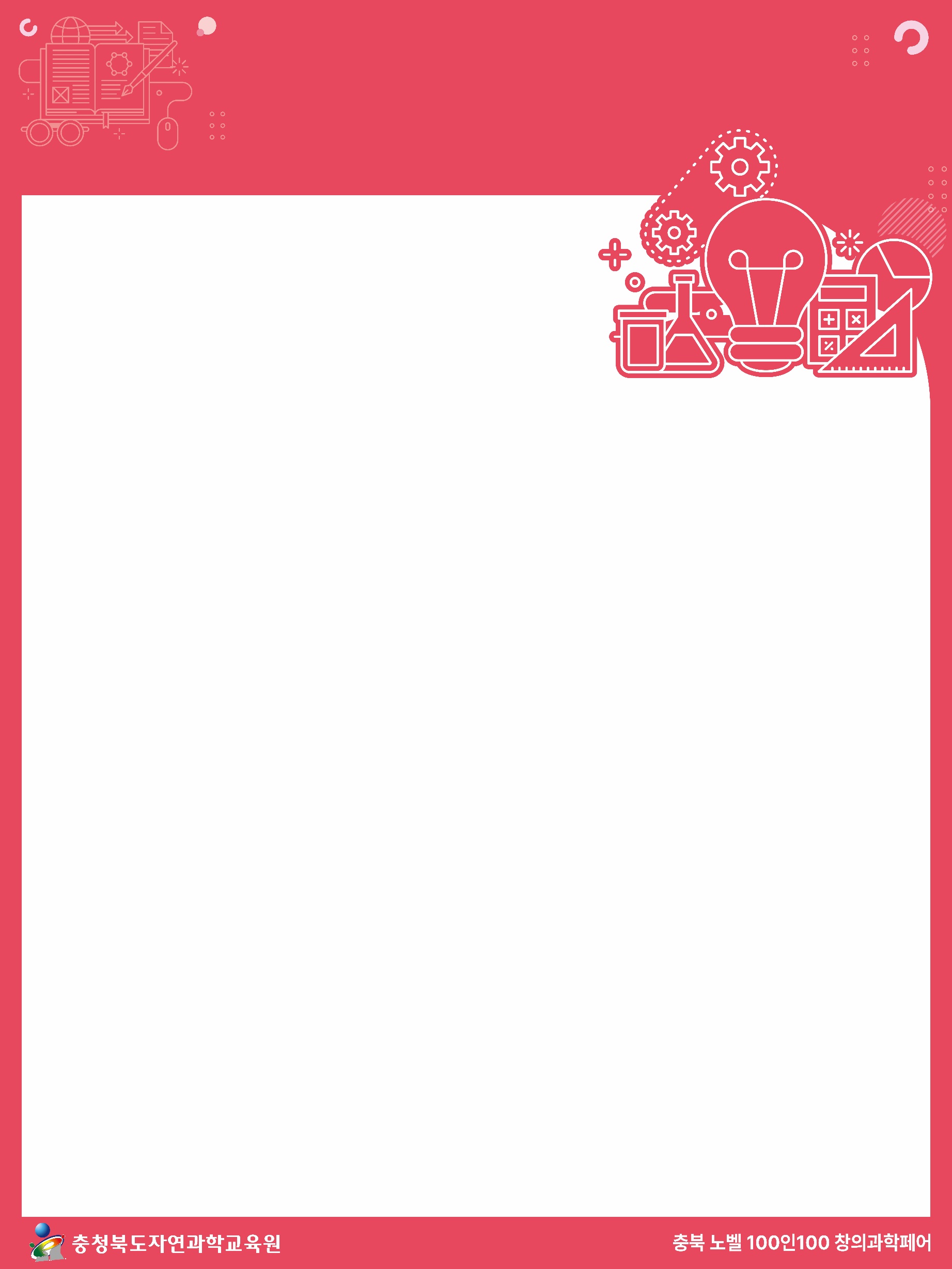 HY헤드라인M / 150pt
소타이틀 작성 후 복사하여 사용가능합니다.
본문이 긴 경우 사용하세요 길지않으면 삭제하시면됩니다.
관리번호: 상상-001
작품개요
01
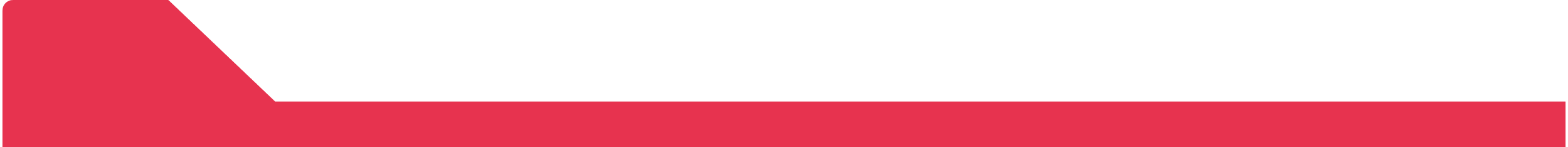 지정폰트로(나눔고딕 ExtraBold)
작성부탁드립니다.
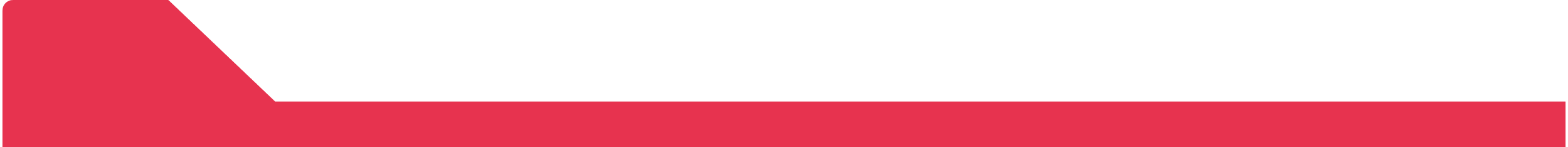 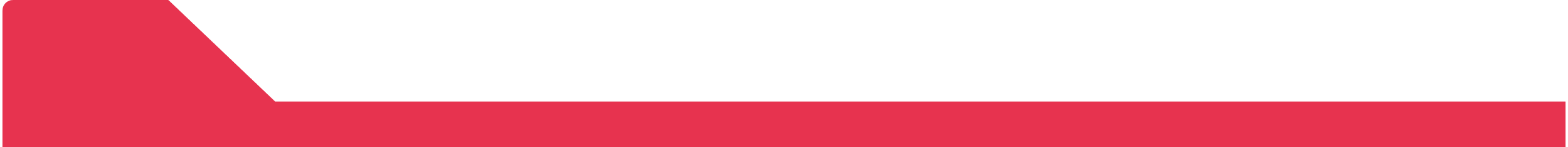 이 포스터는 90cm * 120cm 크기입니다.

글꼴 : 나눔고딕으로 작성해주시기 바랍니다.
크기 : 상관없습니다.
이미지, 사진: 고화질로 첨부 부탁드립니다.
※지정글꼴이 아닌 경우 인쇄과정에서 문제가 발생합니다. 

작성 후 ppt 원본파일로 제출 바랍니다.
*Ppt파일 제출할때 내용에 들어간 사진이나 이미지는
같이 첨부해서 보내주시기 바랍니다.

(작업시 이 글 상자는 지우고 작업하시기 바랍니다.)
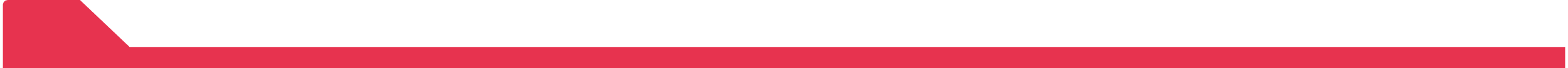 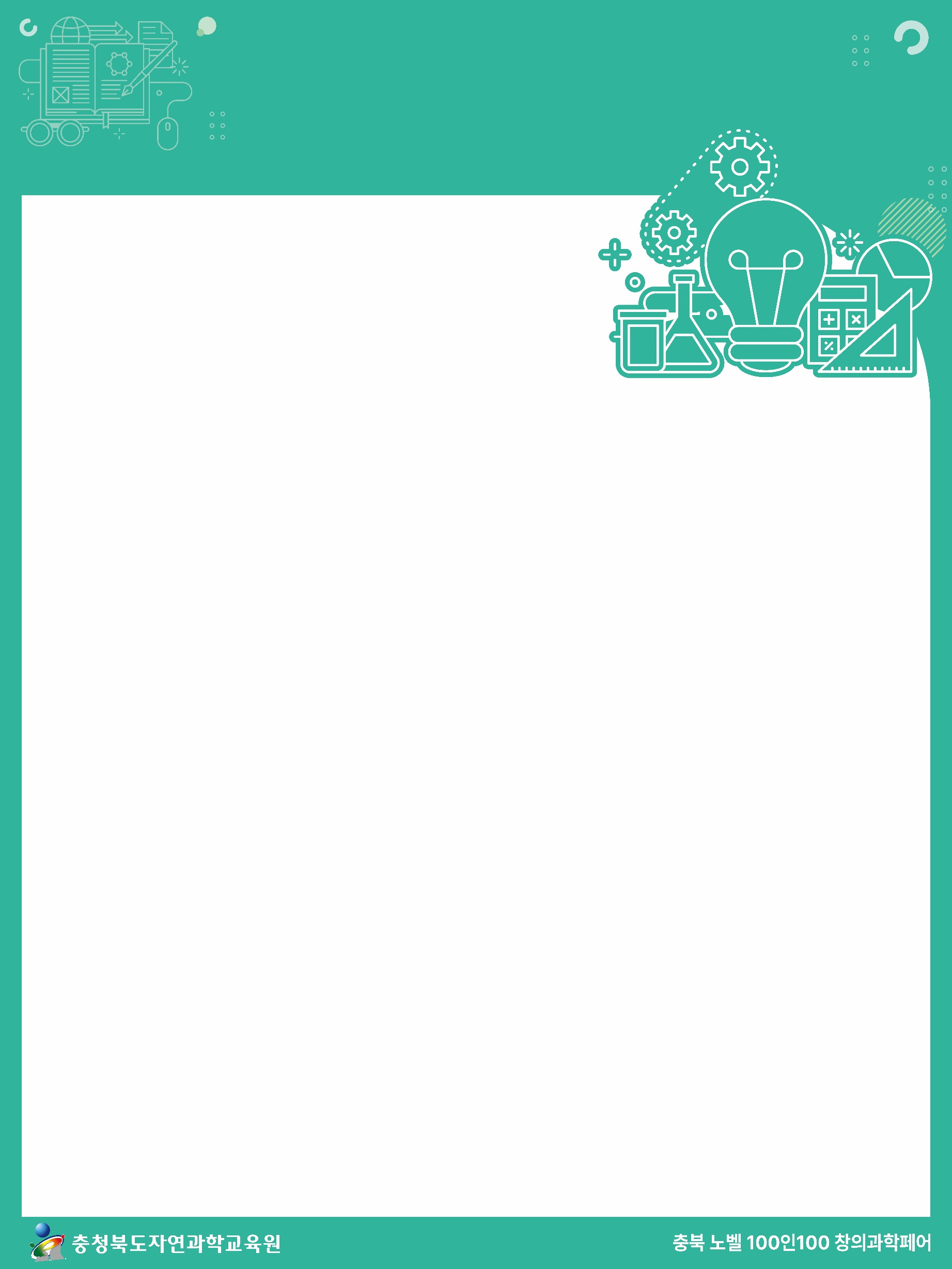 HY헤드라인M / 150pt
소타이틀 작성 후 복사하여 사용가능합니다.
본문이 긴 경우 사용하세요 길지않으면 삭제하시면됩니다.
관리번호: 창의-001
작품개요
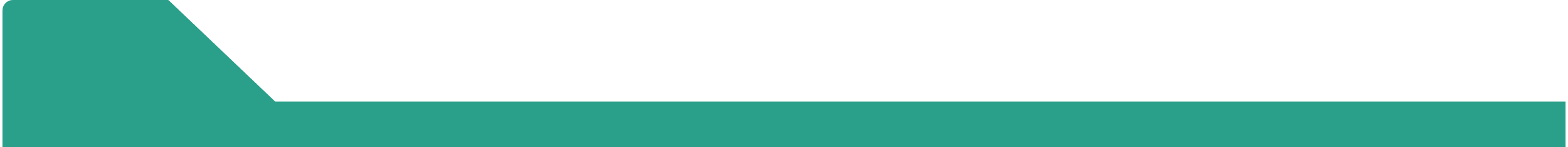 01
지정폰트로(나눔고딕 ExtraBold)
작성부탁드립니다.
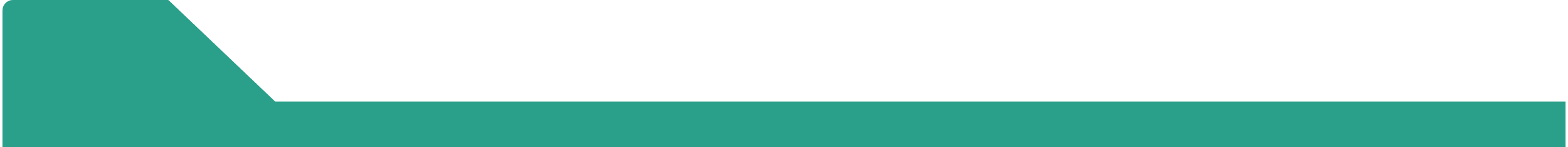 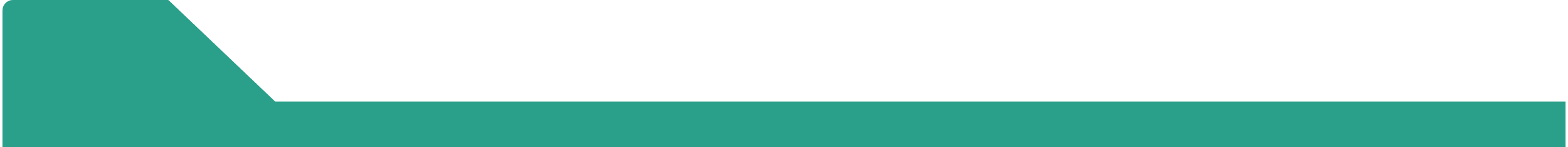 이 포스터는 90cm * 120cm 크기입니다.

글꼴 : 나눔고딕으로 작성해주시기 바랍니다.
크기 : 상관없습니다.
이미지, 사진: 고화질로 첨부 부탁드립니다.
※지정글꼴이 아닌 경우 인쇄과정에서 문제가 발생합니다. 

작성 후 ppt 원본파일로 제출 바랍니다.
*Ppt파일 제출할때 내용에 들어간 사진이나 이미지는
같이 첨부해서 보내주시기 바랍니다.

(작업시 이 글 상자는 지우고 작업하시기 바랍니다.)
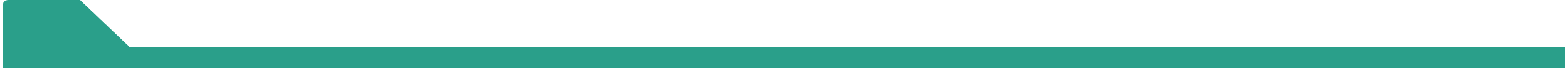 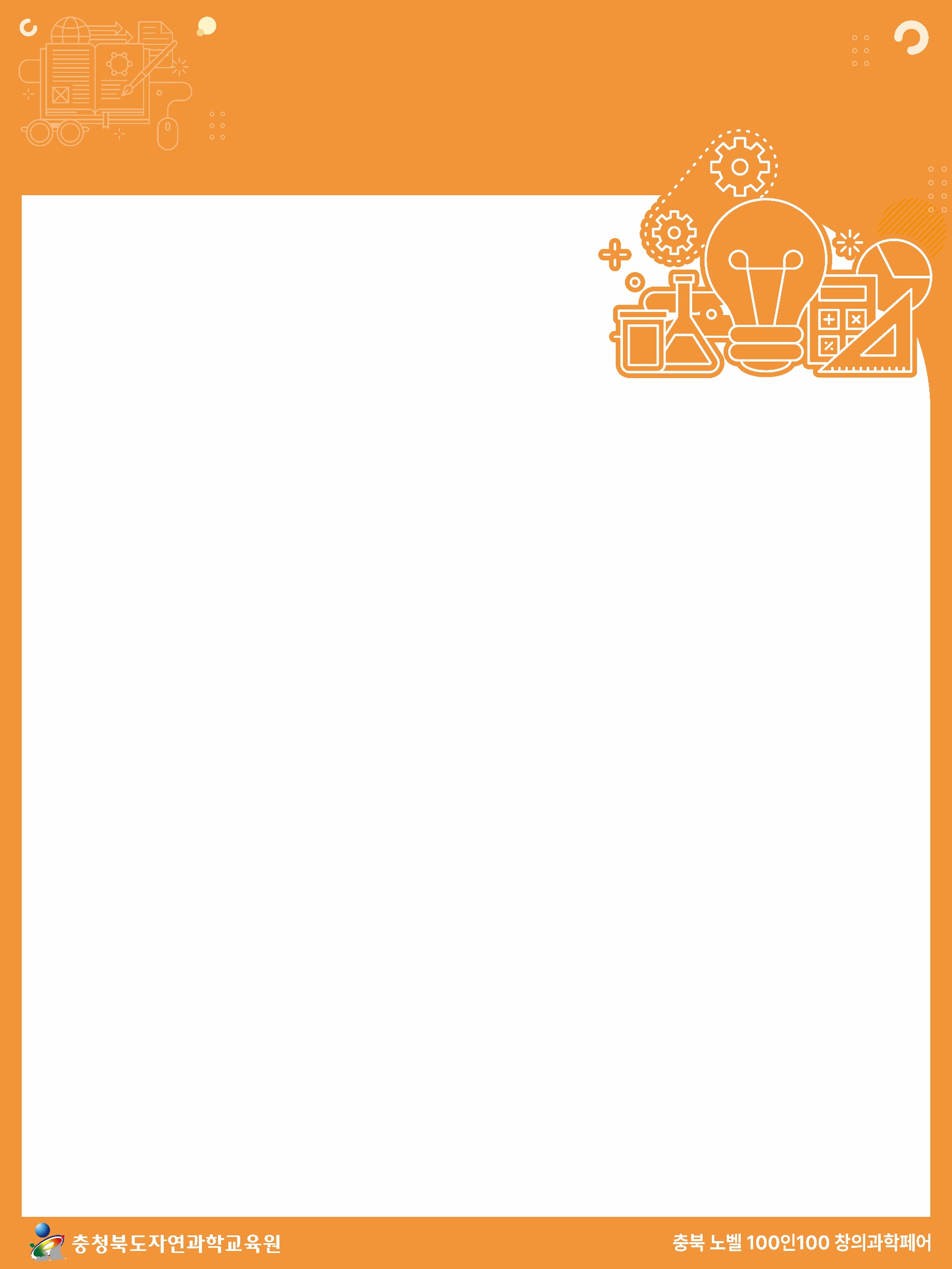 HY헤드라인M / 150pt
소타이틀 작성 후 복사하여 사용가능합니다.
본문이 긴 경우 사용하세요 길지않으면 삭제하시면됩니다.
관리번호: 융합-001
작품개요
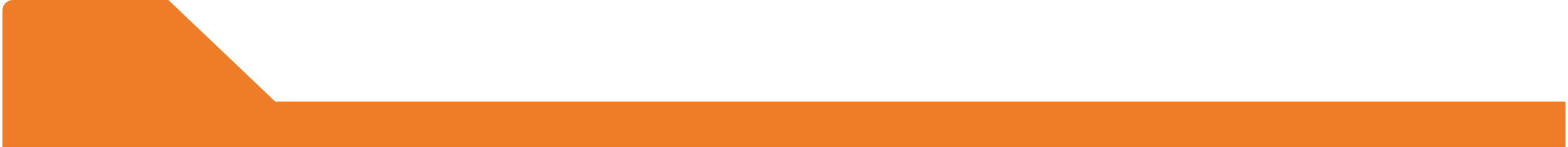 01
지정폰트로(나눔고딕 ExtraBold)
작성부탁드립니다.
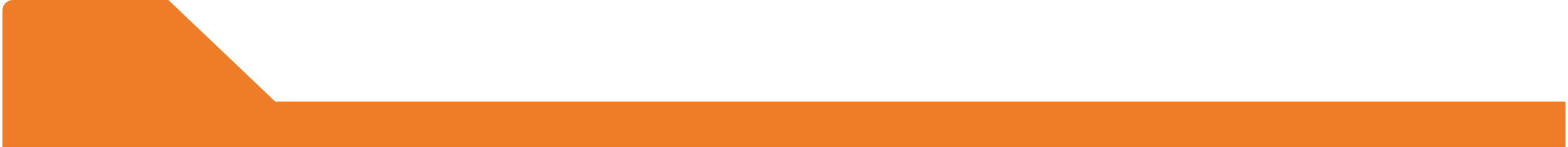 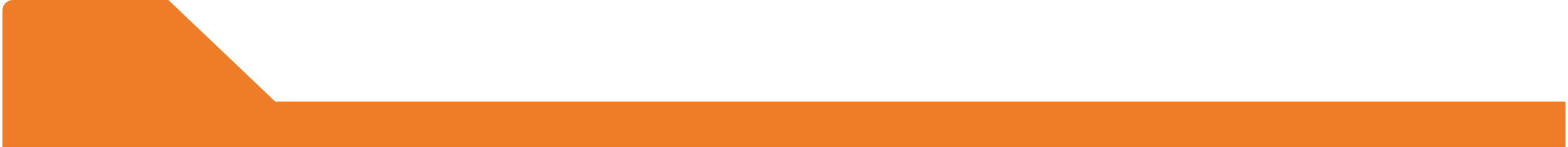 이 포스터는 90cm * 120cm 크기입니다.

글꼴 : 나눔고딕으로 작성해주시기 바랍니다.
크기 : 상관없습니다.
이미지, 사진: 고화질로 첨부 부탁드립니다.
※지정글꼴이 아닌 경우 인쇄과정에서 문제가 발생합니다. 

작성 후 ppt 원본파일로 제출 바랍니다.
*Ppt파일 제출할때 내용에 들어간 사진이나 이미지는
같이 첨부해서 보내주시기 바랍니다.

(작업시 이 글 상자는 지우고 작업하시기 바랍니다.)
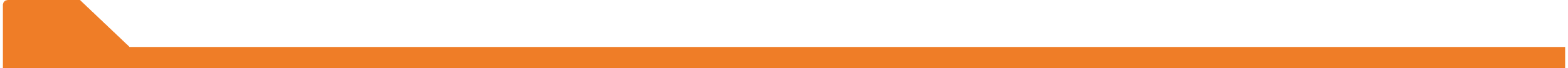 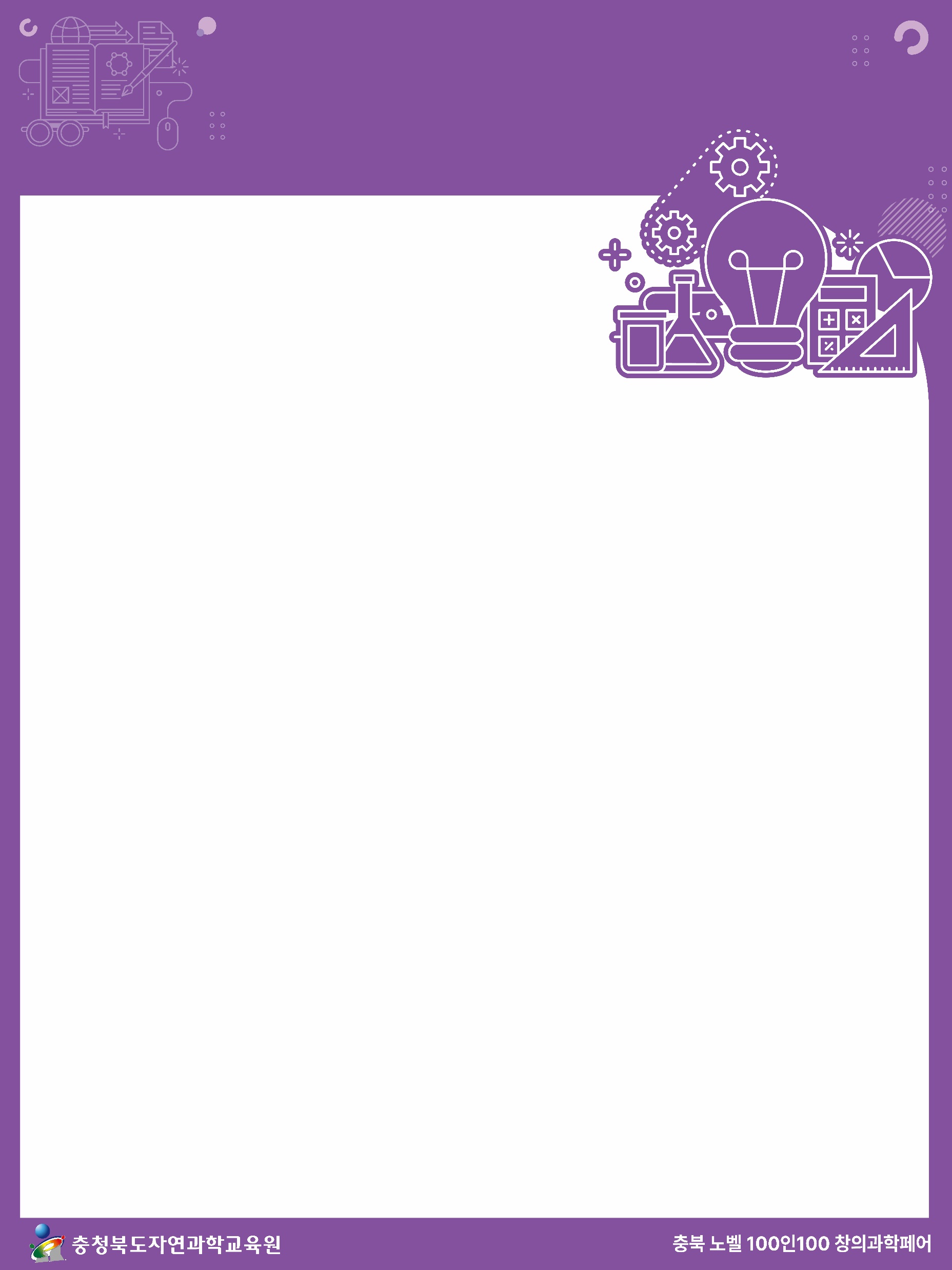 HY헤드라인M / 150pt
소타이틀 작성 후 복사하여 사용가능합니다.
본문이 긴 경우 사용하세요 길지않으면 삭제하시면됩니다.
관리번호: 자유-001
작품개요
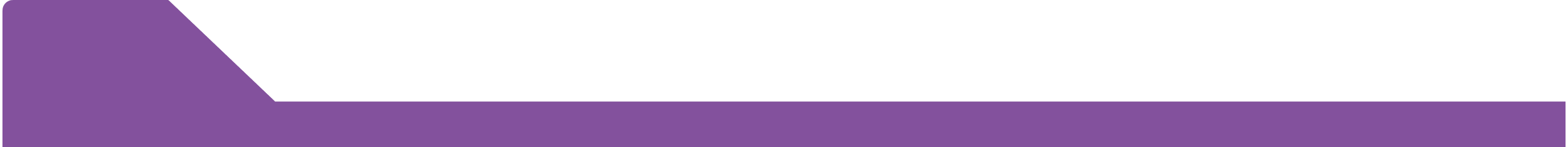 01
지정폰트로(나눔고딕 ExtraBold)
작성부탁드립니다.
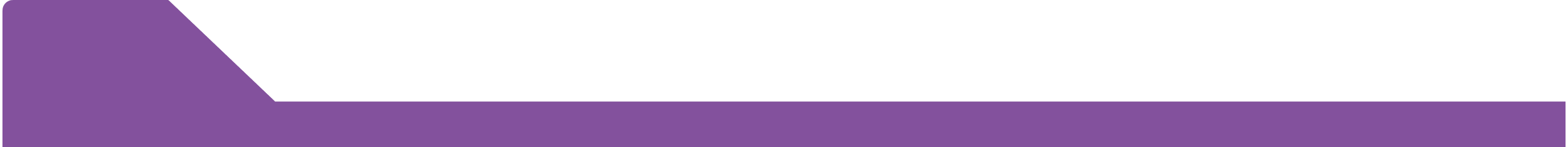 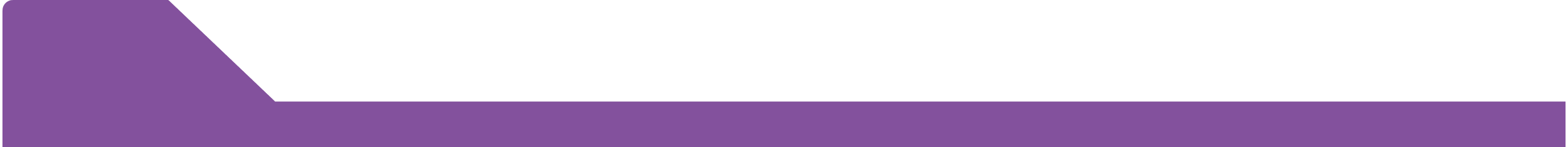 이 포스터는 90cm * 120cm 크기입니다.

글꼴 : 나눔고딕으로 작성해주시기 바랍니다.
크기 : 상관없습니다.
이미지, 사진: 고화질로 첨부 부탁드립니다.
※지정글꼴이 아닌 경우 인쇄과정에서 문제가 발생합니다. 

작성 후 ppt 원본파일로 제출 바랍니다.
*Ppt파일 제출할때 내용에 들어간 사진이나 이미지는
같이 첨부해서 보내주시기 바랍니다.

(작업시 이 글 상자는 지우고 작업하시기 바랍니다.)
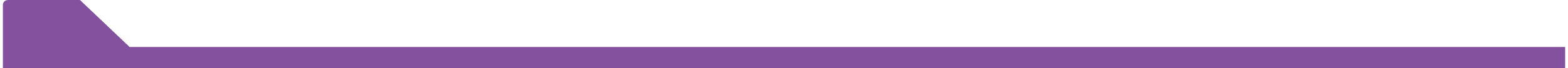